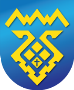 Администрация 
городского округа Тольятти
Общественные обсуждения предварительного распределения бюджетных ассигнований на 2024 год и на плановый период 2025 и 2026 годовГлавный распорядитель бюджетных средств – департамент дорожного хозяйства и транспортаадминистрации городского округа Тольятти
Финансирование на 2024 год
Всего: 1 003 974тыс. руб.
Подпрограммы, входящие в состав муниципальной программы «Развитие транспортной системы и дорожного  хозяйства городского округа Тольятти  на 2021-2025 гг.»
Подпрограмма
«Развитие городского пассажирского транспорта на период 2021-2025 гг.»
Доведено – 353 880 тыс. руб.
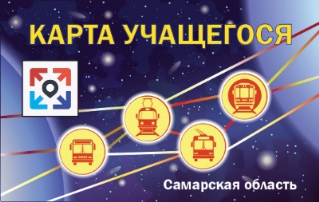 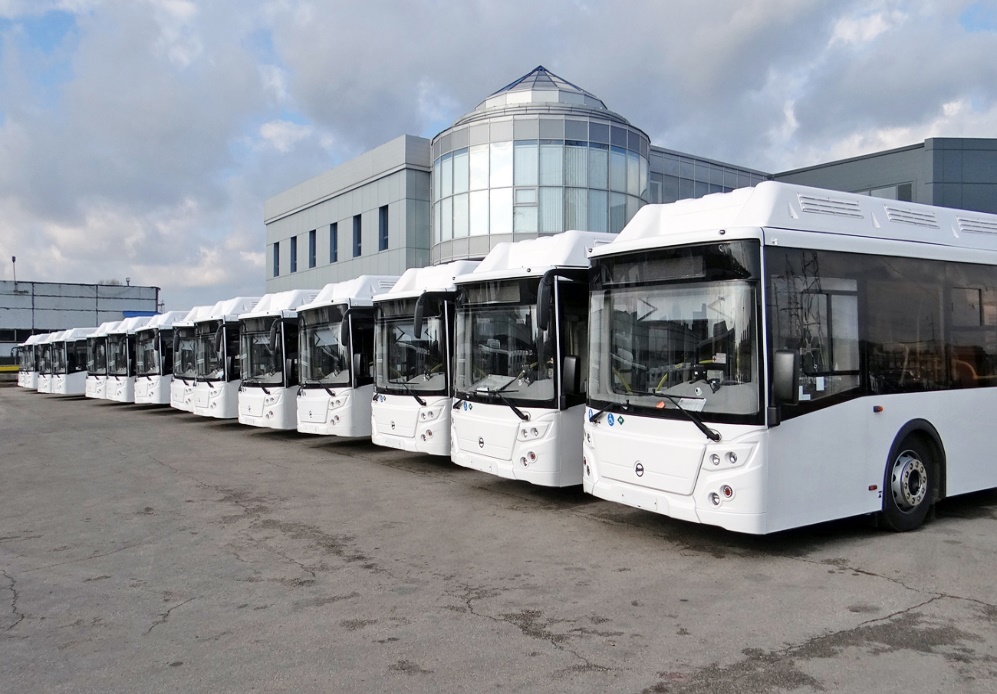 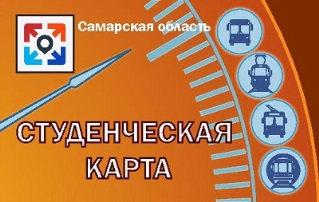 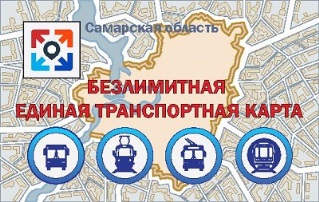 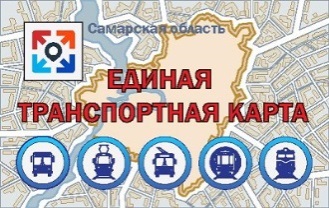 В том числе:
Подпрограмма «Содержание улично-дорожной сети на 2021-2025 гг.»
Доведено – 499 681тыс. руб.
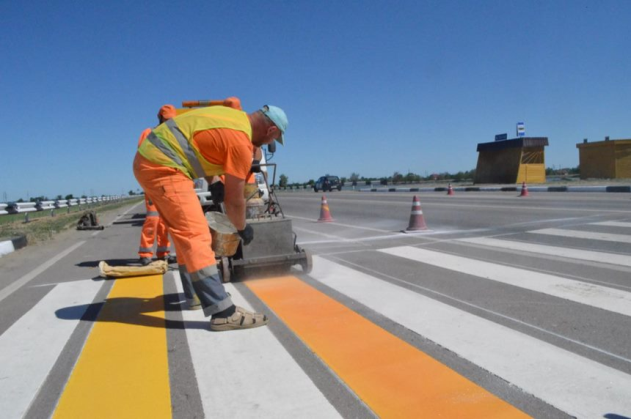 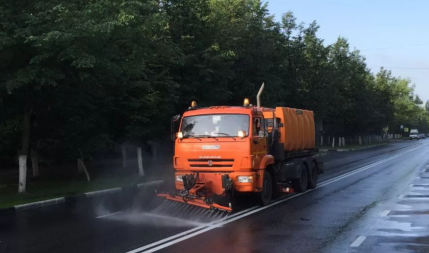 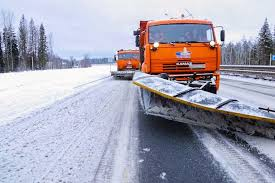 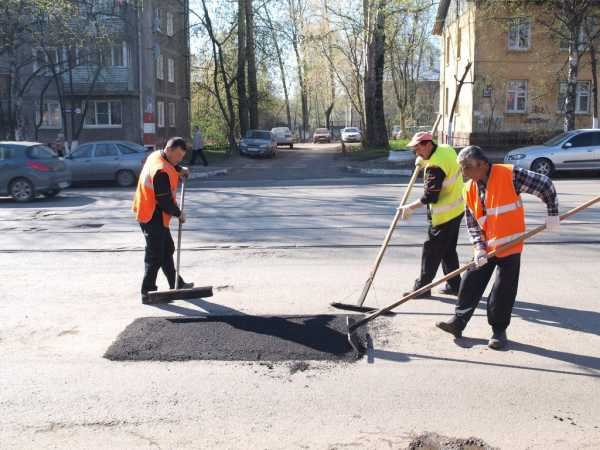 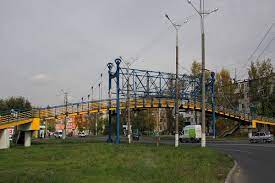 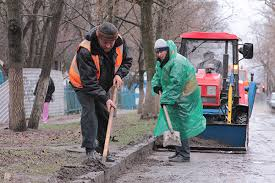 В том числе:
Подпрограмма «Модернизация и развитие дорог местного значения городского округа Тольятти на 2021-2025 гг.»
Доведено – 47 392 тыс. руб.
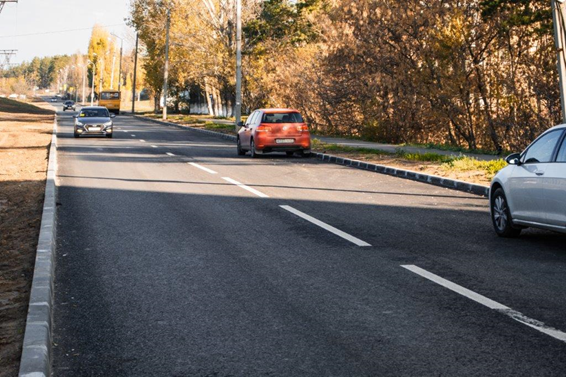 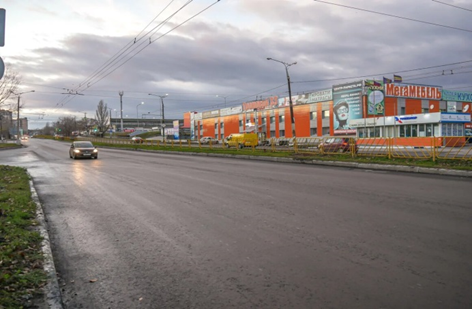 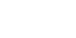 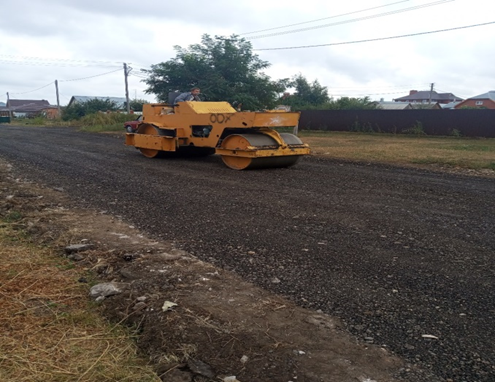 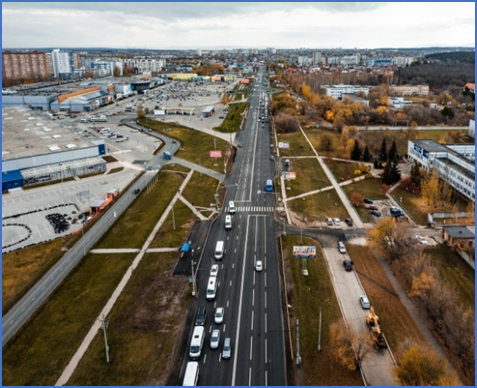 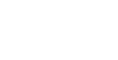 В том числе:
Подпрограмма «Повышение безопасности дорожного движения на период 2021-2025 гг.»
Доведено – 94 867 тыс. руб.
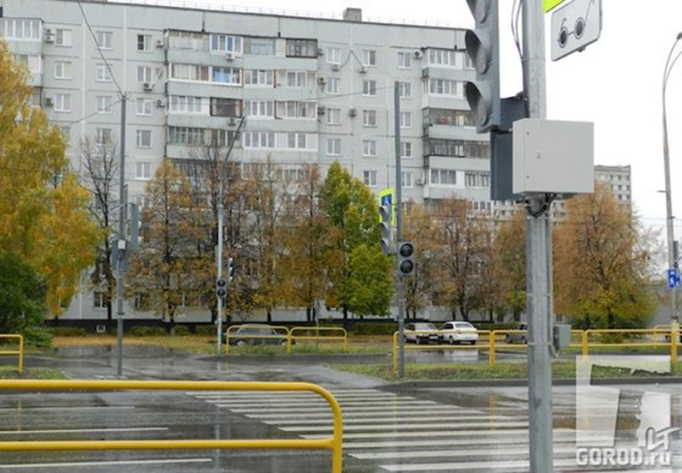 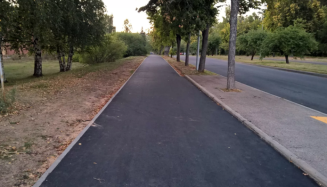 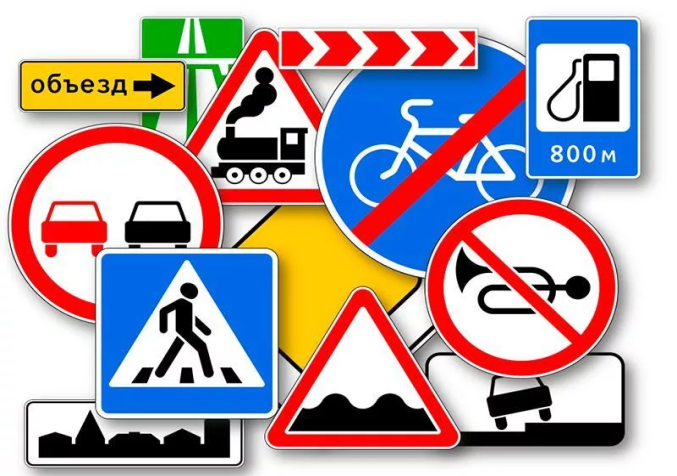 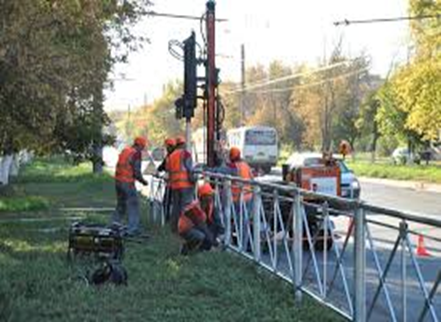 В том числе:
.  Доведено 81 347 тыс. руб.	- устройство светофорных 	объектов для выполнения 	мероприятий в 	соответствии                       	с изменениями в ГОСТ Р 	52289-2004 – 2 482 тыс. руб.	- закупка и установка 	дорожных знаков – 5 529 тыс. руб.- материалы для содержания технических средств организации дорожного движения – 4 055 тыс. руб.- содержание пешеходных	ограждений и павильонов ООТ – 11 247 тыс. руб.
МКУ «ЦОДД ГОТ»
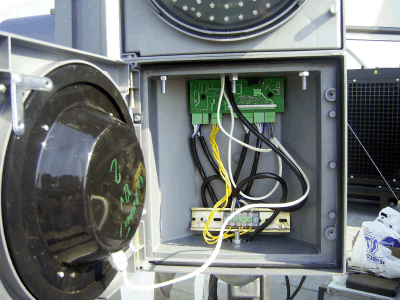 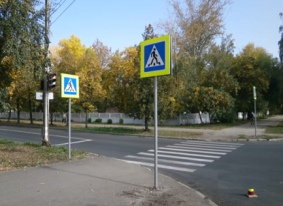 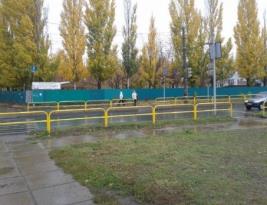 БЛАГОДАРИМ 
ЗА
ВНИМАНИЕ!